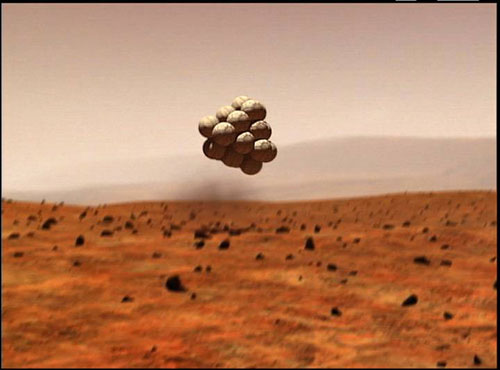 Protective Landing Device
Forces involved and experiments
1. Momentum
Momentum is a measure of an object's tendency to move at constant speed along a straight path. 
Momentum depends on speed and mass. 
When an object is moving, it has   momentum. If an object is standing still, then its momentum is zero. 
To calculate the momentum of a moving object multiply the mass of the object times its velocity. 
Momentum is a vector, which means that momentum is a quantity that has a size and a direction.
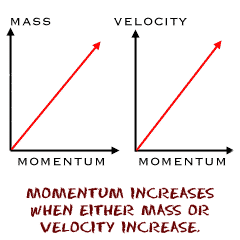 Measure momentum
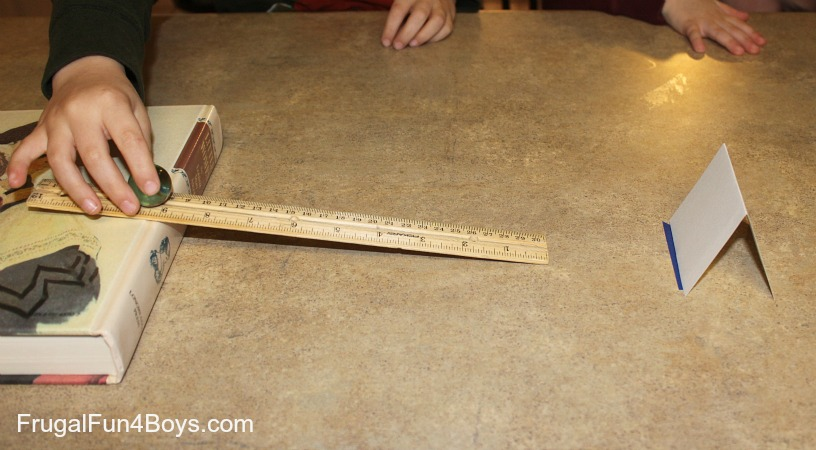 Mark where the card starts and the channel ends. 
Roll a marble down a channel. 
Measure how far the card moves. 
Repeat twice and average. 
Increase the number of books holding up the end to 2 and 4. 
Roll twice at each level. 
How much did the momentum change for the added height?
2. Pressure
Pressure is the force per unit area applied to an object in a direction perpendicular to the surface. 
Pressure is calculated by taking the total force and dividing it by the area over which the force acts. 
Force and pressure are related but different concepts. 
A very small pressure, if applied to a large area, can produce a large total force.
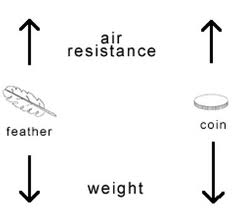 3. Air Resistance
A feather and coin will fall with equal accelerations in a vacuum, but unequally in the presence of air. 
This is because the air molecules cause a frictional force that opposes the motion of the falling objects. 
This air resistance depends on weight and surface area.

When the air resistance of the feather equals the weight of the feather, the net force is zero and no further acceleration occurs. Velocity stays constant.
Air resistance experiment
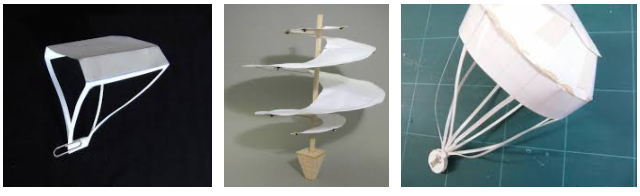 Use a timer
How long does it take a marble to fall to the ground from the height of the table?
Attach the marble to an 8.5X11” sheet of paper. How can you configure the paper to slow the marble the most? How slow can you get the marble to drop?
Use a newspaper, how slow can you get the marble to drop?
4. Angular Momentum
Angular momentum measures an object's tendency to continue to spin. 
It can be obtained by multiplying the mass of an orbiting body by its velocity and the radius of its orbit.
AngularMomentum
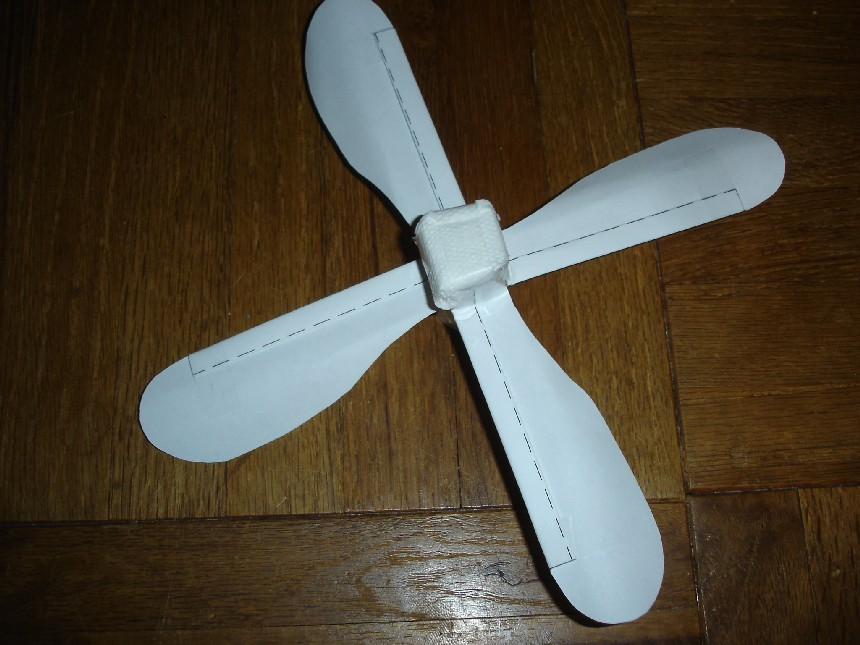 Design 3 or 4 propeller blades from paper so that, when connected they will fall spinning to the ground.
What modifications improve the spin?
5. Gravity
Gravity is a powerful force that has a fundamental impact on the way we live our lives. Even walking, which we take for granted, is not possible without gravity. 
Gravity provides the necessary downward force on our bodies which creates friction between our feet and the ground, allowing us to walk (push our body weight forward with one leg and then the other).
When other forces are combined with gravity, such as 
motion (the movement of an object), 
inertia (the tendency of an object to resist change with regard to movement based on its mass), or 
power (the ability to exert energy over time), 
it may be impossible to prevent an impact which will cause damage.
Concepts behind Saving the Egg
If you roll an egg along the ground downhill at considerable velocity towards a wall, you can reasonably expect the egg to break. 
Your arm provided the force (power) to accelerate the egg to a certain velocity (motion). That motion is being increased due to the acceleration of the egg down the hill (gravity). The egg will not drastically vary its direction and avoid the wall (inertia tends to keep it moving in a straight line). The combination of power, gravity, motion and inertia will probably be sufficient to result in an impact between the egg and the wall that breaks the egg. This impact is called the primary impact.
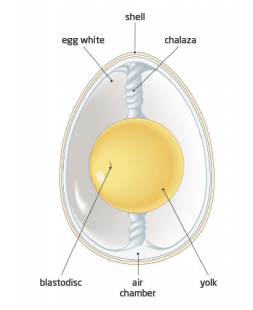 There is a further impact which takes place when the egg hits the wall; this is when the mass inside the egg impacts against the inside of the wall of the egg.
 The egg white and egg yolk are usually in liquid form, and though liquid has considerable mass, the liquid inside the egg will rarely be the cause of the egg shell breaking. 
The impact resulting from the insides of the egg striking the inside of the shell due to the motion or change in motion of the egg is called the secondary impact.
How does this relate?
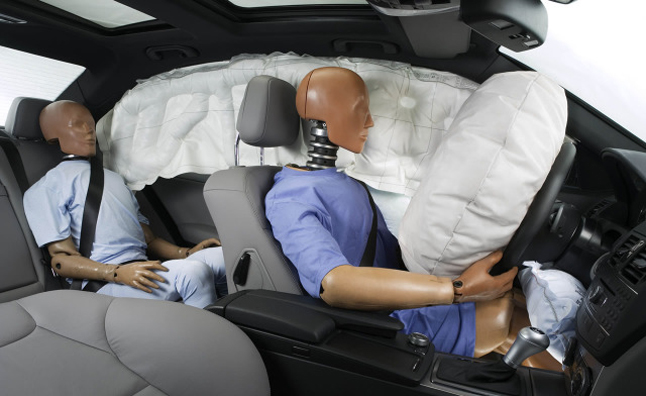 Scientists and 					engineers have been 					working for many 					years to reduce the 					effect of impacts, primarily in the automobile industry. 
Efforts to reduce the primary impact (energy absorbing bumpers, crumple zones, modified chassis construction) and efforts to reduce the secondary impact (airbags, padded dashboards, collapsing steering wheels, and seatbelts) are commonplace.
Kinetic energy
Kinetic energy is the energy that a body possesses as a result of its motion. 
Potential energy is the energy that exists in a body as a result of its position or condition rather than of its motion. 
In building the container, you should think about how the energy is converted from potential energy to kinetic energy, and the work done on the container and the work done on the eggs.
Lab Activity Instructions:
Design and construct an egg protective device in groups. 
Use only one raw egg and limited materials to choose from. 
Test devices in the classroom first and then later at the drop site.
Materials: You can choose 12 items/materials from the following list:
1 pair of socks, 
toilet paper, 
30cm string, 
10cm wires, 
spaghetti, 
2 balloons, 
1 paper plate, 
5 pieces of tissue paper, 
2 sheets of plastic wrap, 
2 sheets of aluminum foil
Cardboard, 
5 elastic bands, 
8 popsicle sticks, 
1 meter of tape, 
2 sheets of construction paper, 
plastic bag, 
10 straws, 
Styrofoam cup, 
poster board, 
6 cotton balls, 
Q-tips,
These materials are provided: • glue, scissors, rulers, pencil
Procedure: Phase 1:
The Design 
When you are designing this apparatus, there are a few things that you need to keep in mind. 
This device must be protective. 
The raw egg inside must not even crack at the first drop.
Phase Two: Testing
Request practice runs at the drop site to make sure that your apparatus will withstand these tests. 
The project takes much trial and error and it is highly doubtful that you will succeed in your design on the first trial. 
You will most likely have to modify your current design or start completely over and design a new apparatus.
Phase Three: Actual Drop
Raw eggs are provided at the drop site. The student should bring a small repair kit for their apparatus, i.e. tape, scissors, and left-over materials provided etc. Be fully prepared and bring all items to the drop site.
Hints:
• Use light and strong materials 
• Use simplified apparatuses 
• Bring a repair kit to the drop site 
• Don't overcomplicate the design 
• Don't use heavy materials if at all possible
Criteria or constraint?
➢ No parachutes are allowed 
➢ An area approximately the size of a quarter of the egg must be visible at all times. 
➢ Only the allowed materials may be used. Items can be negotiated and traded with other designers. 
➢ Only raw, store bought chicken eggs may be used. 
➢ Your design must not include changing the egg in any way (no tape on the egg, no soaking the egg in vinegar). 
➢ The egg container and all materials must remain intact. For example, no parts – inside or out - can fall or break off during flight or impact. 
➢ Your egg project must fit on a regular size (8 ½ x 11) sheet of paper. (Note that the height of the container is not a factor – it can be “tall” and still fit on the paper) 
➢ The container must be able to be opened once we return to the classroom so that we may check on the condition of the egg. The inside materials must be designed to allow raw egg to be easily inserted and removed. 
➢ Must withstand numerous drops
➢ Work in teams